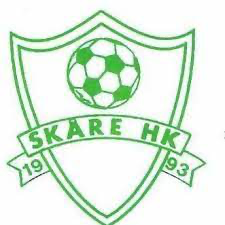 Föräldramöte
2023-08-28
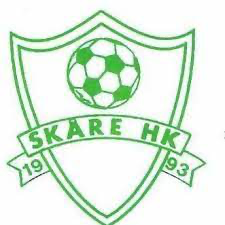 Agenda
Ledarstaben
Truppen
Träningstider
Seriespel
USM
Cuper
Kommunikation
Ekonomi/Lagkassa/Engagemang
Föräldrastab
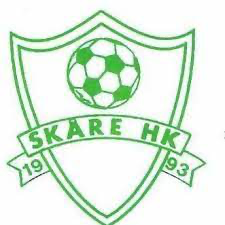 Ledarstaben
Joakim Gylling
Rickard Nilsson

Vi behöver hjälp med det administrativa kring matchbokning, cuper etc.
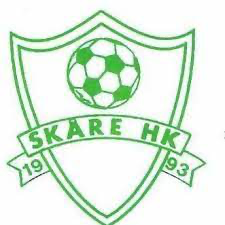 Truppen
Skåre P04 (4)
Skåre P05 (6)
Skåre P06 (8)
Skåre P07 (..)
Hammarö P06 (2)

18 ordinarie
13 som gjort 3+ träningar sen juli (varav 2 07or)
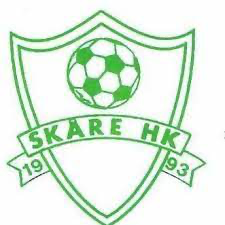 Träningstider
Sundsta i augusti
Ännu inte satta för september-
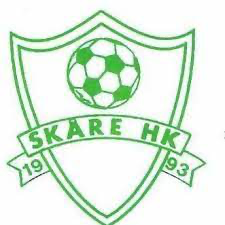 Seriespel
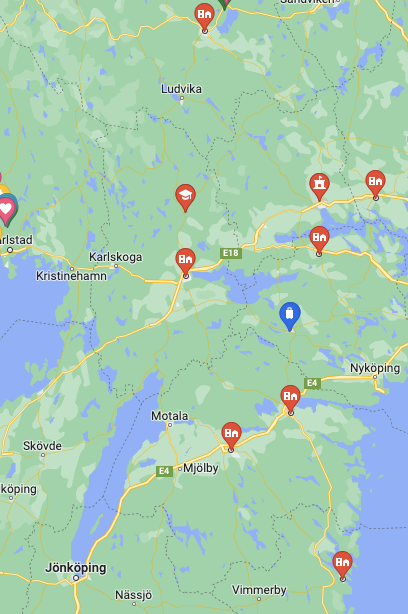 HF Mitt
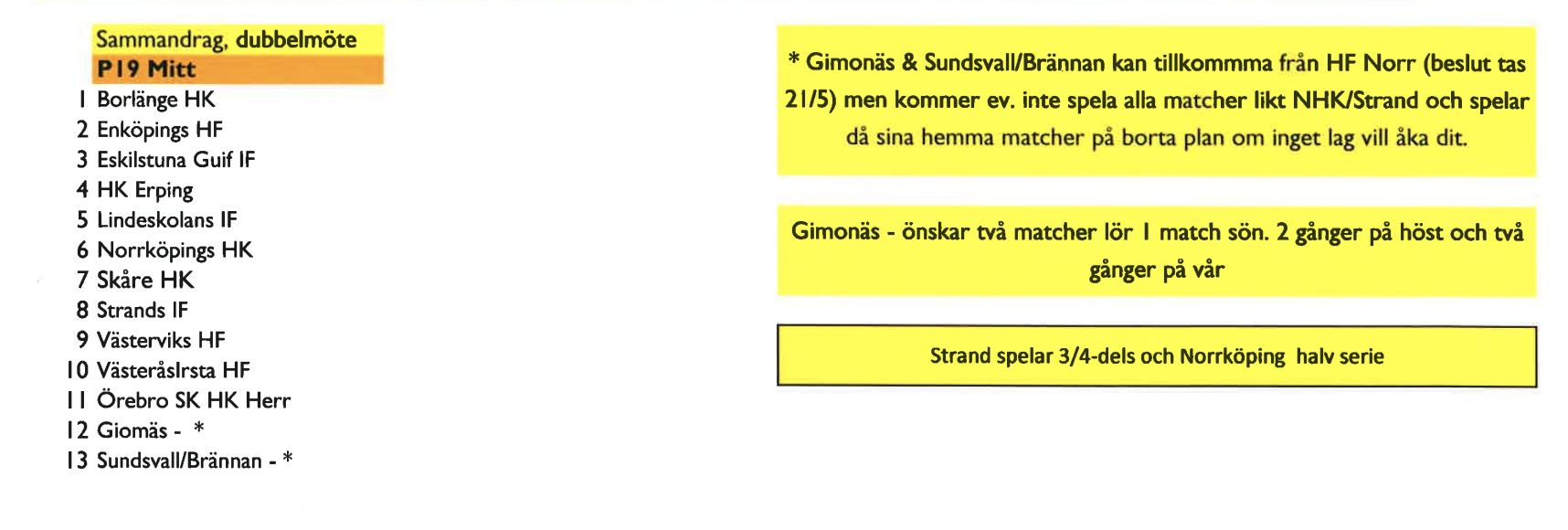 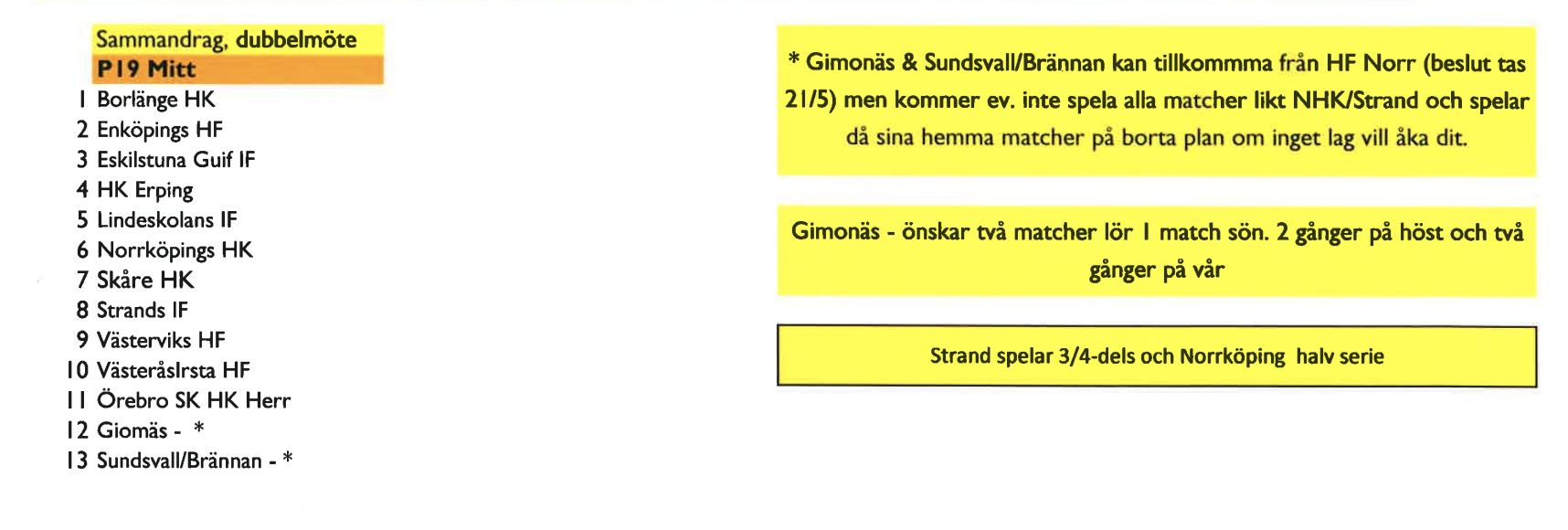 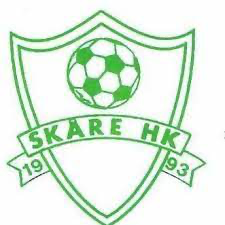 USM
Steg 1: Örebro 23-24 sept
Grupp 1:02 (arr. Örebro SK HK Herr)
Örebro SK HK Herr
Skåre HK
AIK
Eskilstuna Guif IF
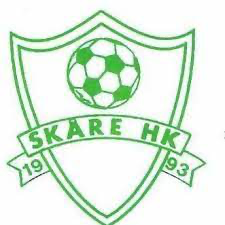 Kommunikation
Laget.se
Supertext
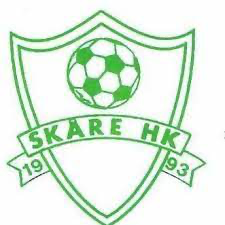 Ekonomi/Lagkassa
Lagkassa P04
Lagkassa P05
Lagkassa P06

Försäljning?
Utgifter: Kläder, Hotell, Gästkort, resor, mm
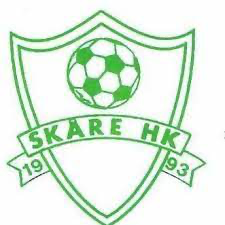 Föräldra-stab
Gemensamt fördela ansvar/uppgifter – Man ska inte göra allt själv

Exempel på uppgifter:
Bemanna sekretariat
Bemanna kiosk
Samordna sälj
Administration matchbokning, cuper etc.
Bemanningslistor
Lagkassa-ansvariga
Domaransvarig
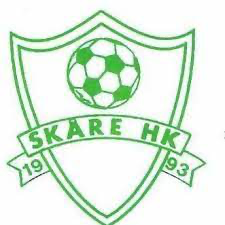 Tack för ikväll!
Mötesanteckningar
Fredrik Ö ställer upp som administratör
Emma-Lill ansvarar för Sälj
Nina ansvar för klädbeställning
Jan ansvarar för kioskschema
Chris, Jan, Nina och Jenny ställer upp i sek och behöver gå kurs (FU2)Anmälan FU2 15/9 Karlstad FU2 20/9 Deje FU2 4/10 Deje
Vid kris kan även några 07-föräldrar ställa upp i kiosk och sek
Domarkurs DU3 10/9
Önskemål om aktivitets-idéer för att svetsa samman laget